МАОУ СОШ №36Презентация по математике
Учитель: Емельянова Г. В.Автор: ученица 5 класса «А» Овчинникова А. В.Тамбов 2015
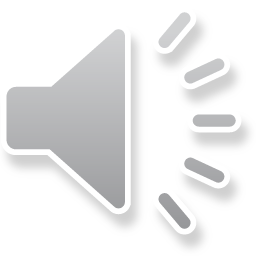 ТЕМА: Признаки делимости на 11
Цель: Узнать основные признаки делимости на 11.
Первый способ:
Число делится на 11, если сумма цифр, которые стоят на четных местах, равна сумме цифр, стоящих на нечетных местах, либо отличается от неё на 11.
На самом деле признак делимости на 11 очень интересен, попробуем разобраться на примере:  
Проверим, делится ли 671 на 11 .
СХЕМА
Итак, цифры которые стоят на нечетных местах - это 6 (стоит на первом месте) и 1 (стоит на третьим месте). Цифра, которая стоит на четном месте это 7 (стоит на втором месте). 6 + 1 = 7. Сумма цифр стоящих на нечетном месте равна сумме цифр на четном месте, значит 671 делится на 11.
Второй способ:
число делится на  11 тогда и только тогда, когда модуль разности между суммой цифр, занимающих нечётные позиции, и суммой цифр, занимающих чётные места делится на 11. Например, 9163627 делится на 11, так как /(9+6+6+7)-(1+3+2)/=22  делится на 11. Значит и всё число делится на 11.
СПАСИБО ЗА ВНИМАНИЕ!